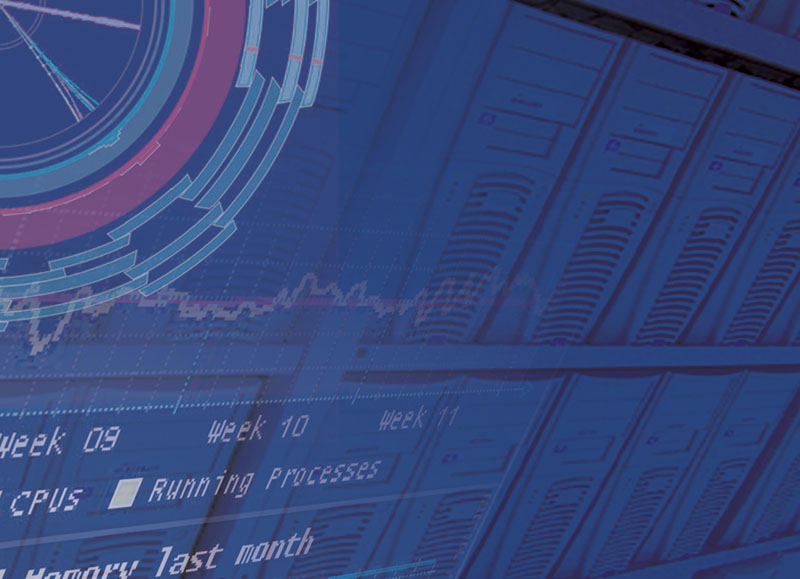 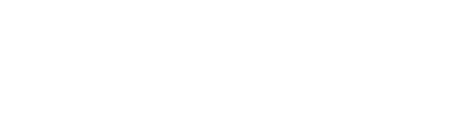 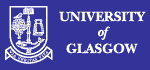 Energy Efficiency 
Ampere Altra, Altra Max, and 
AMD Bergamo
WLCG GDB
CERN, Geneva
11th October 2023
David BrittonGridPP Project Leader
University of Glasgow
Outline
Brief overview on the technology landscape:
ARM Architecture and Neoverse Compute Subsystem.
AMPERE (ARM) Roadmap.
AMD (x86) Roadmap.
New results on Altra Max and AMD Bergamo:
Benchmarking: HEPScore 
Energy Efficiency: HEPScore/Watt
Comparison with other Measurements.
Comment on clock Frequency.
Conclusions and Outlook.
Presenting work from the Glasgow team:
Emanuele Simili 
Dwayne Spiteri
Gordon Stewart 
Sam Skipsey
Bruno Borbely
GDB
David Britton, University of Glasgow
ARM Ecosystem
ARM is an architecture: Manufactures can buy a license to build a system, but this is a slow and risky process.
As an alternative, ARM released Neoverse CSS in 2018.
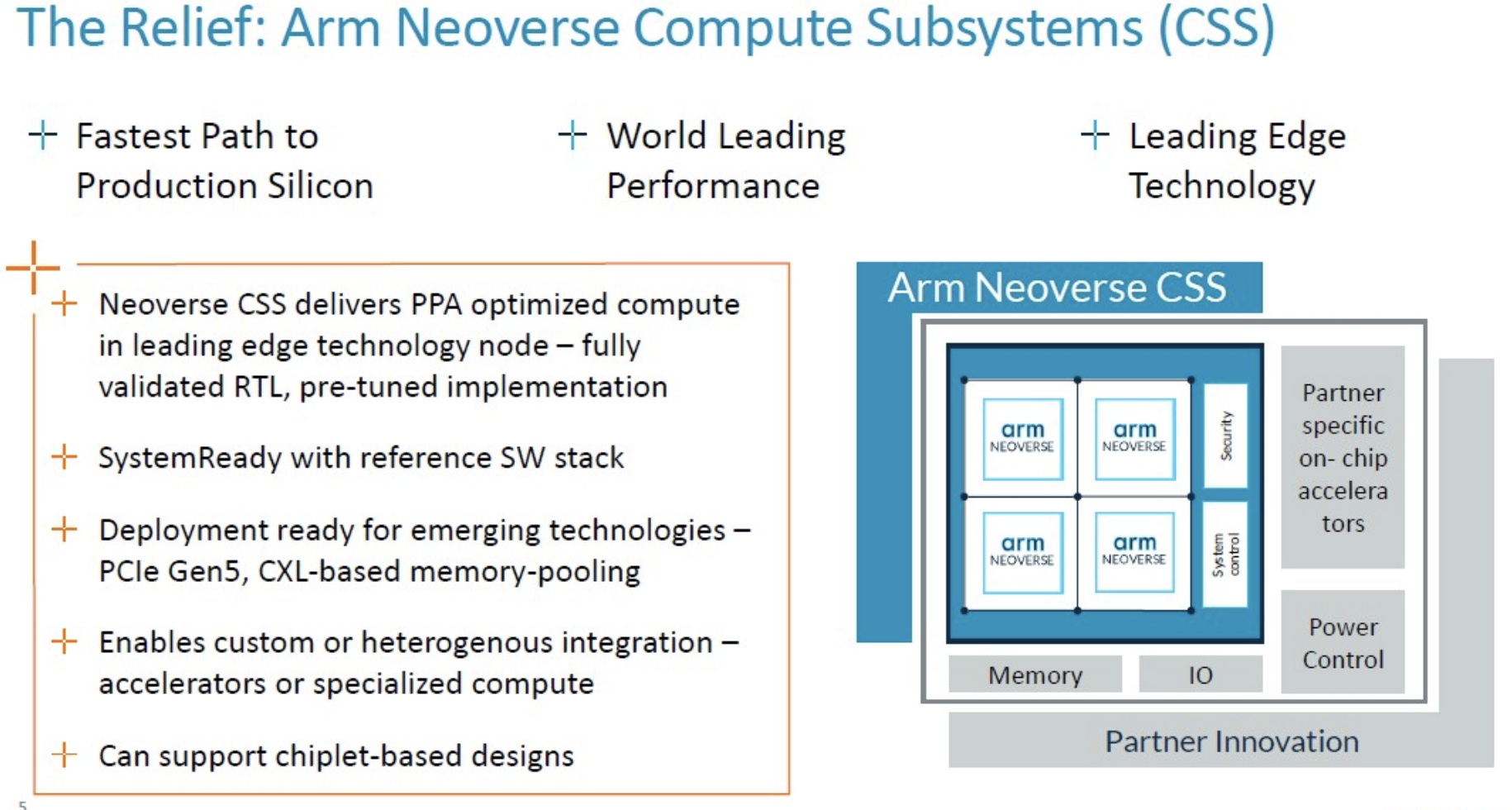 CSS offers more of a multi-core system. Presumably costs more than a license but de-risks development.
https://www.nextplatform.com/2023/08/31/arm-gets-closer-to-creating-full-blown-server-cpu-designs/?td=rt-9cp
GDB
David Britton, University of Glasgow
ARM Neoverse CSS
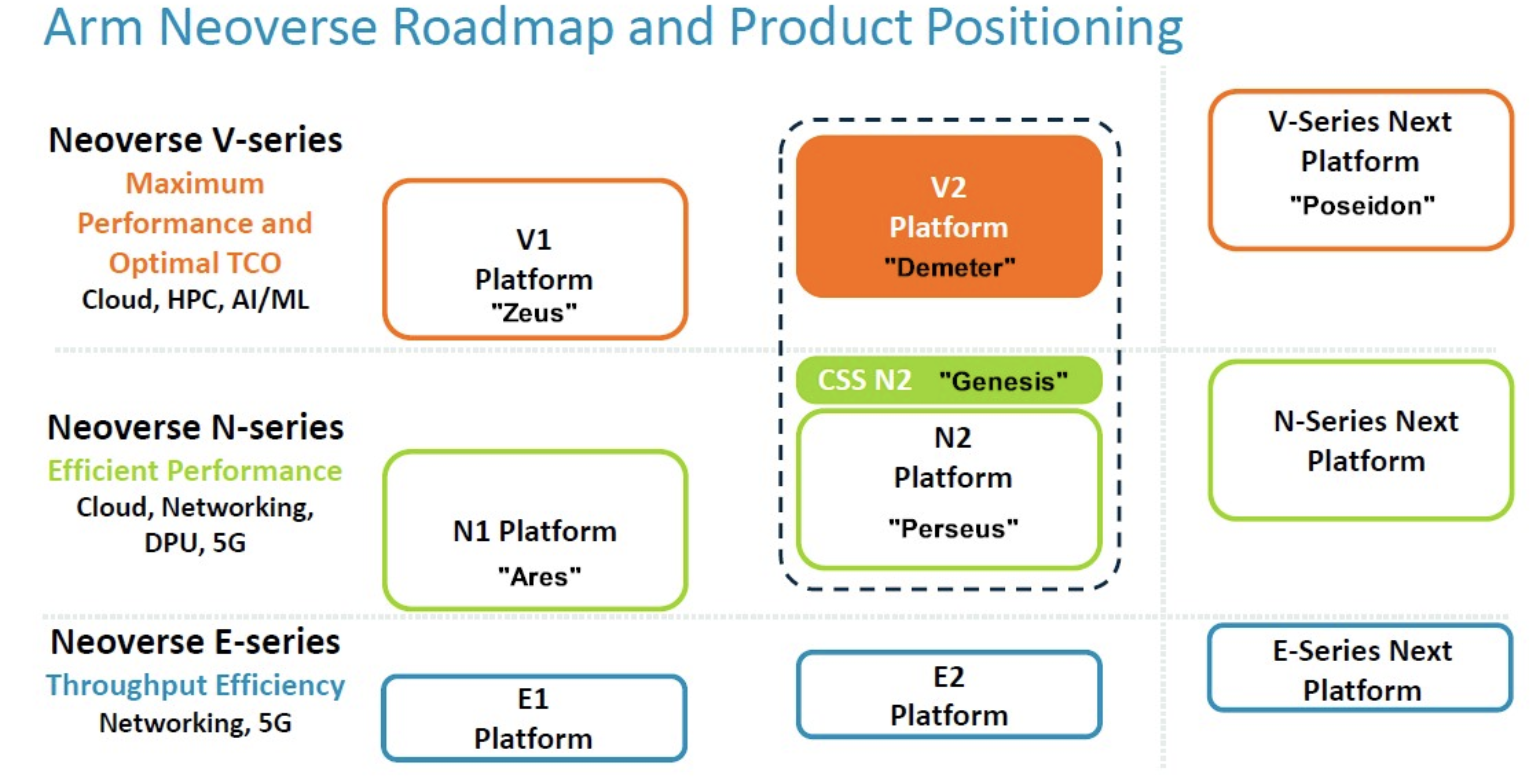 NVIDIA Grace
AWS Graviton3
AWS Graviton2
Ampere Altra/Max
https://www.nextplatform.com/2023/08/31/arm-gets-closer-to-creating-full-blown-server-cpu-designs/?td=rt-9cp
GDB
David Britton, University of Glasgow
[Speaker Notes: The Neoverse V-Series processors are intended for high-performance computing.
The Neoverse N-Series processors are intended for core datacenter usage.
The Neoverse E-Series processors are intended for edge computing. They are designed for increased data throughput at decreased power consumption.]
Ampere Roadmap
AmpereOne (released but not available to us yet) is Ampere’s own system; not based on Neoverse
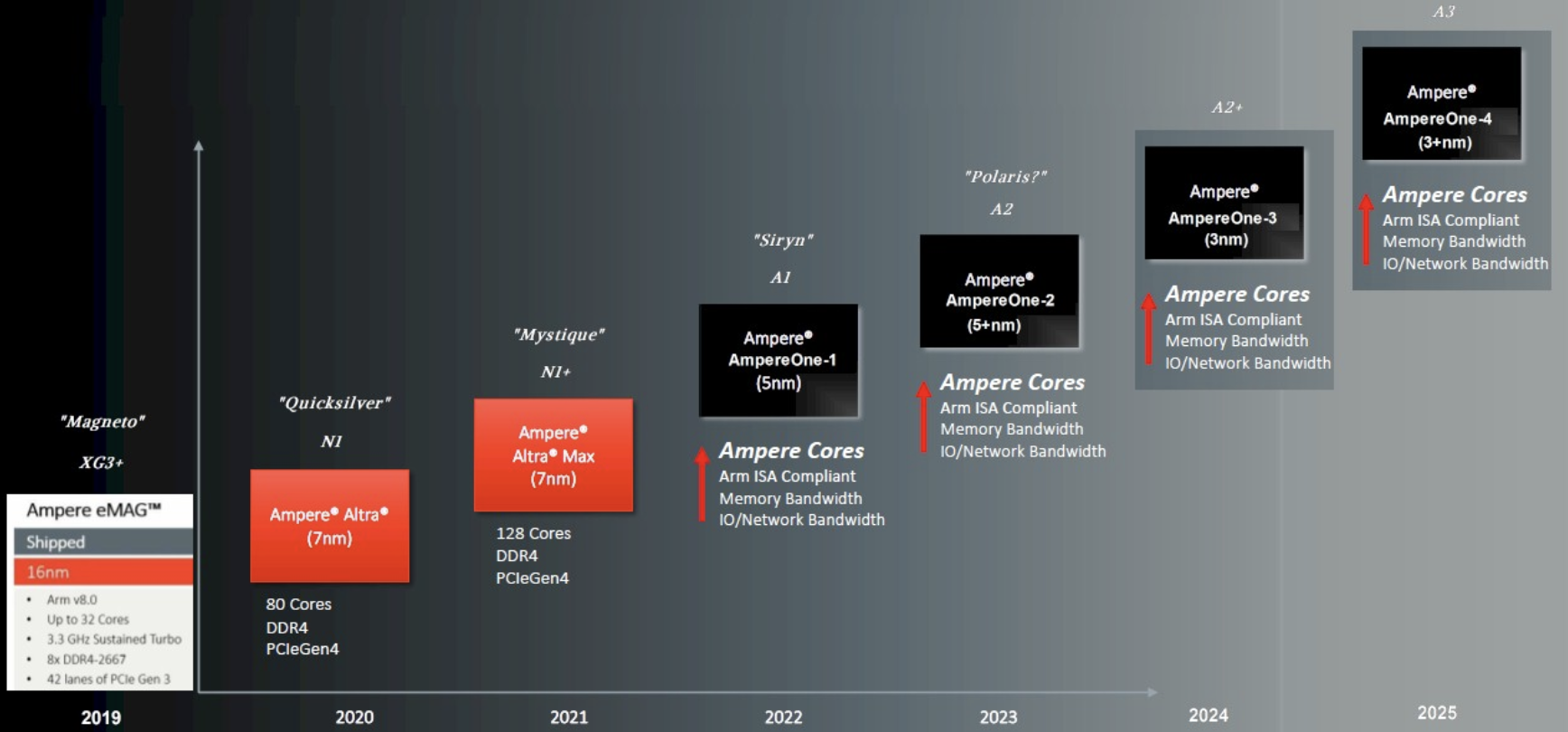 https://www.nextplatform.com/2023/05/18/ampere-gets-out-in-front-of-x86-with-192-core-siryn-ampereone/
GDB
David Britton, University of Glasgow
AmpereOne vs Altra
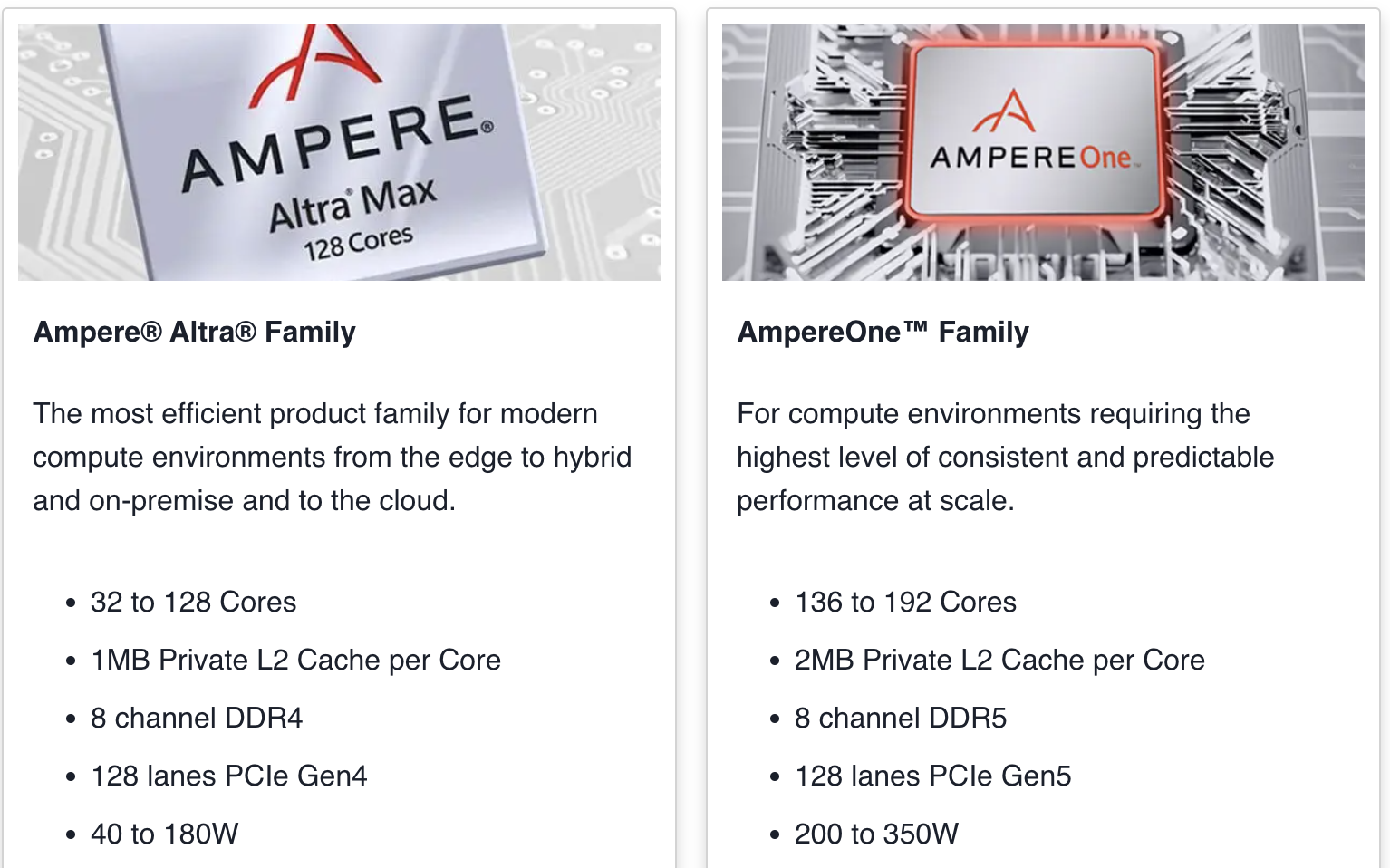 https://amperecomputing.com/products/processors
GDB
David Britton, University of Glasgow
AmpereOne vs AMD
https://www.nextplatform.com/2023/05/18/ampere-gets-out-in-front-of-x86-with-192-core-siryn-ampereone/
GDB
David Britton, University of Glasgow
AMD Roadmap
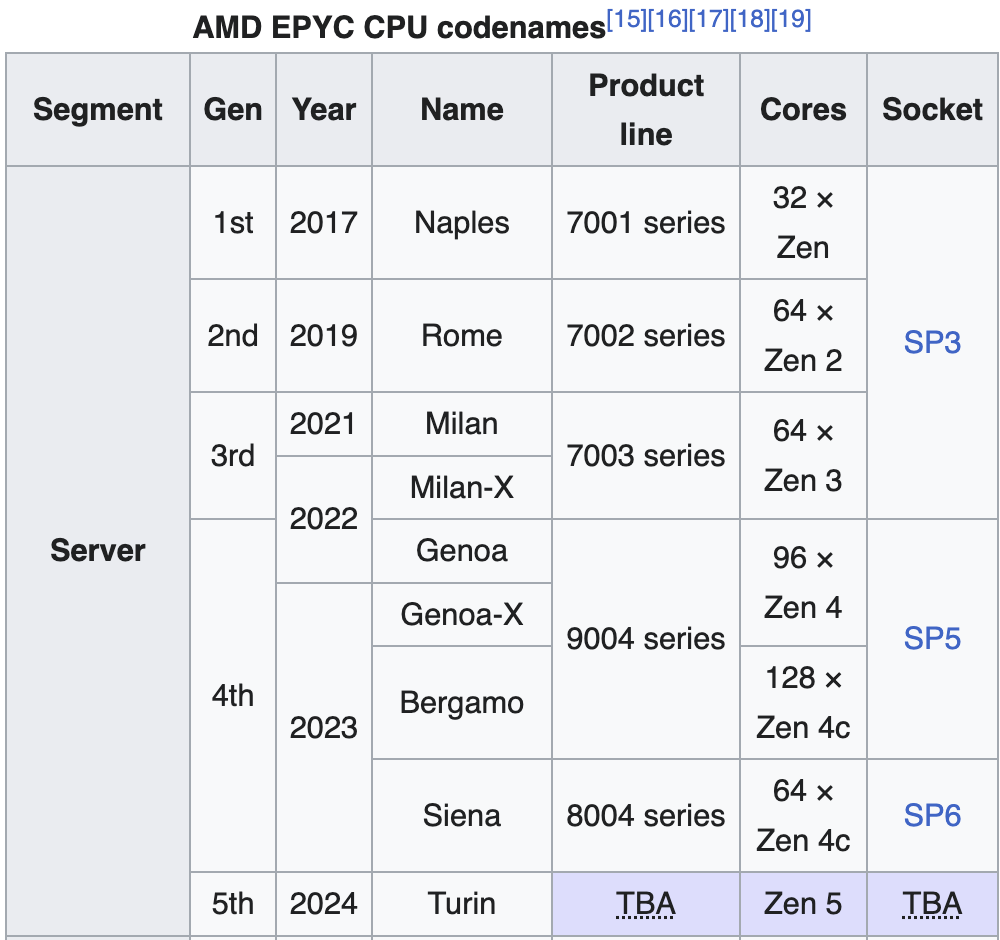 Bergamo, offers up to 128 cores per socket, utilizing a modified version of the Zen 4 core optimized for power efficiency: Cache per core is reduced from 4 MB to 2 MB, and the frequency of the cores is reduced.

On Sep 18th, 2023, AMD launched their low power Siena (new socket but uses the same Zen 4c core as Bergamo) only has up to 64 cores per processor and no dual-socket support. Only 6 channels of DDR5.
https://en.wikipedia.org/wiki/Epyc
GDB
David Britton, University of Glasgow
ARM @ Glasgow
In 2022 we purchased Ampere Altra 80core (single socket) machine and a similar priced AMD EPYC 7643 48/96HT core test machines (reported results at last two WLCG workshops).

In 2023, Ampere© donated 12 x 160 core dual socket Altra 80c machines. 11 (1760 cores) now installed as initial Glasgow ARM-farm. The set-up, and some results, will be presented today.

Awaiting delivery of 144 core Grace test system.

Having tested the Ampere Altra Max (results presented today) we intend to procure a second ARM-farm (~1000 cores) based on the Altra Max, this financial year.

For comparison, we have also measured energy efficiency of an AMD Bergamo and are negotiating access to an AMD Siena.
GDB
David Britton, University of Glasgow
Current Glasgow Setup
Arm Farm: 11 x 2 x Altra Q80-30
2 sockets
160 cores
3.0 GHz max
512 GB memory
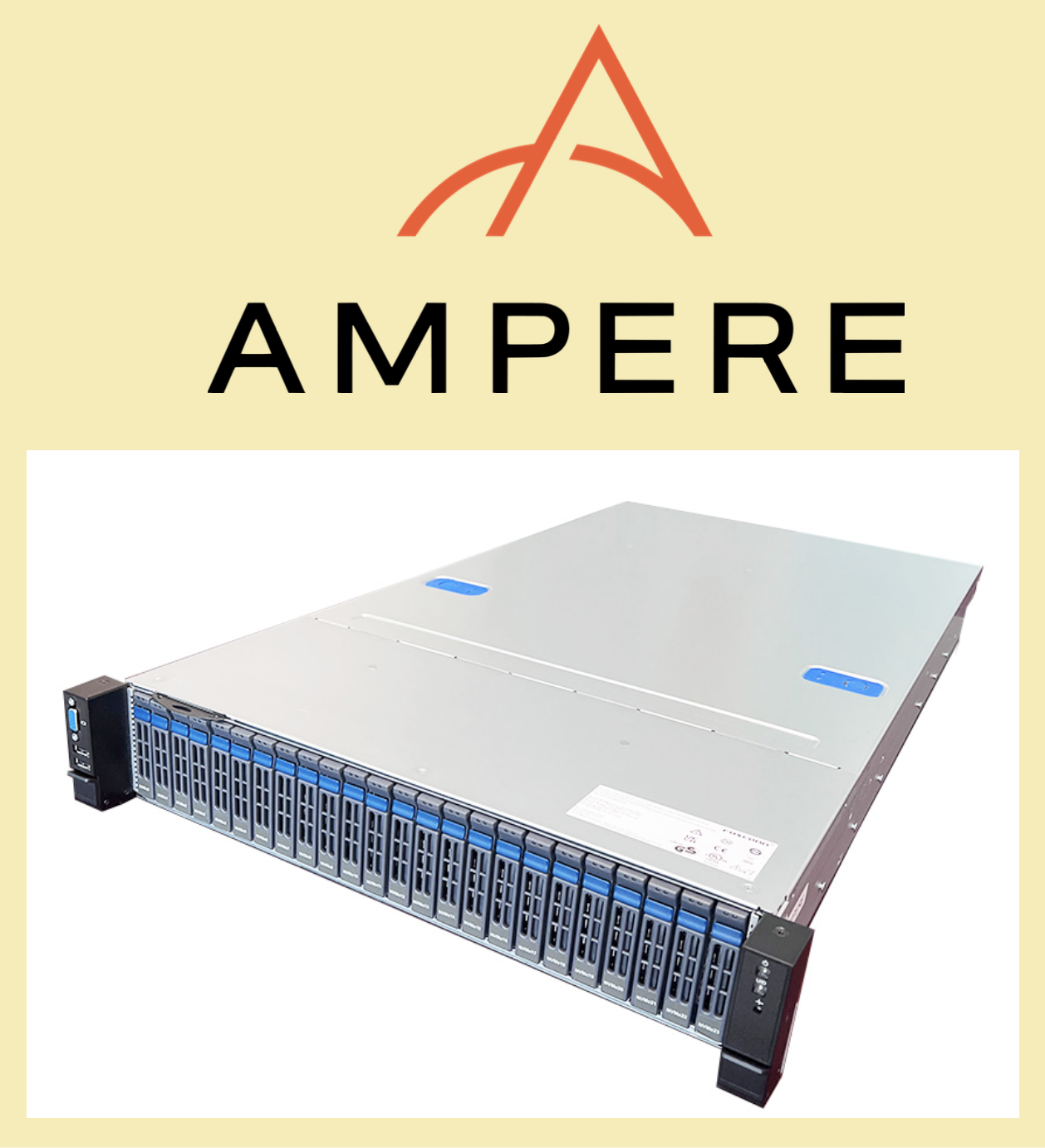 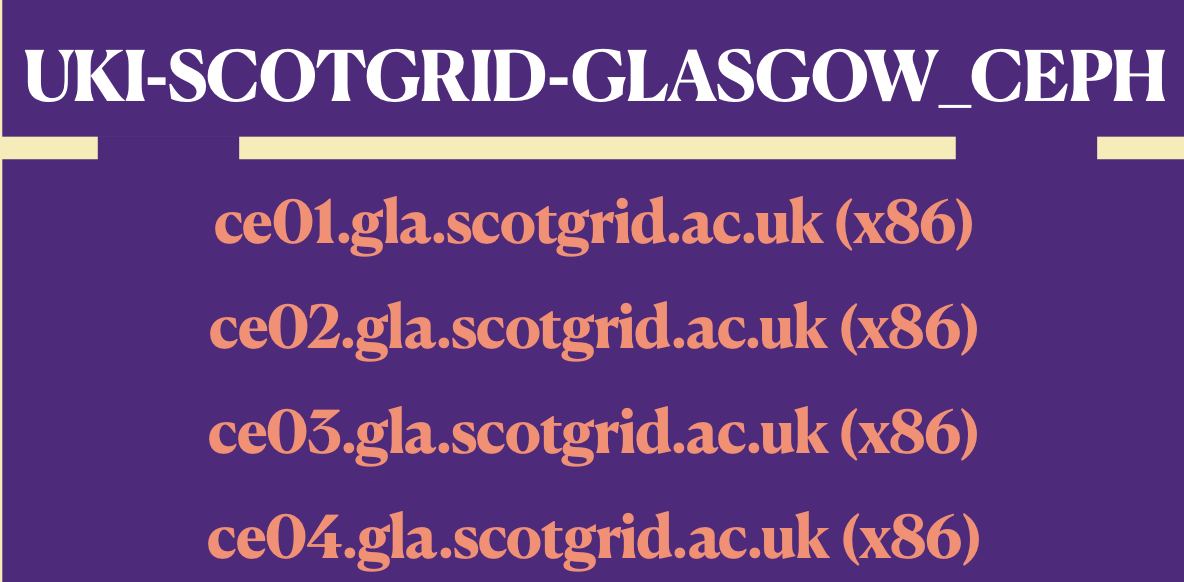 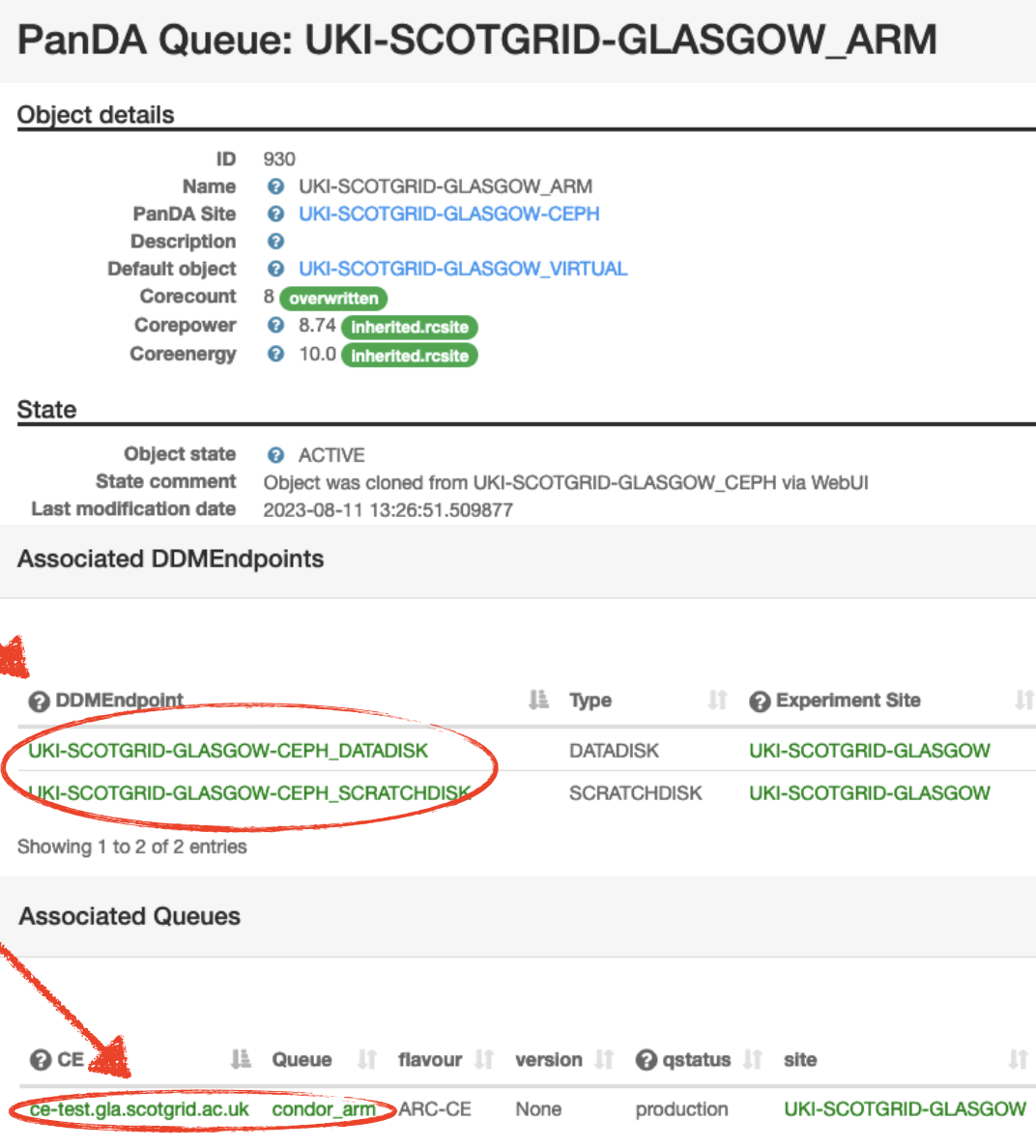 ~16,000 x86 cores
ATLAS is first to test.
CMS, and then ALICE, will follow.
ATLAS repeating 50m event validation (sim, reco, derivation) already run on Google.
Just finishing…
x86 jobs
Site Queue
ARM jobs Test Queue
Condor 8
Arc CEs
1760 ARM cores
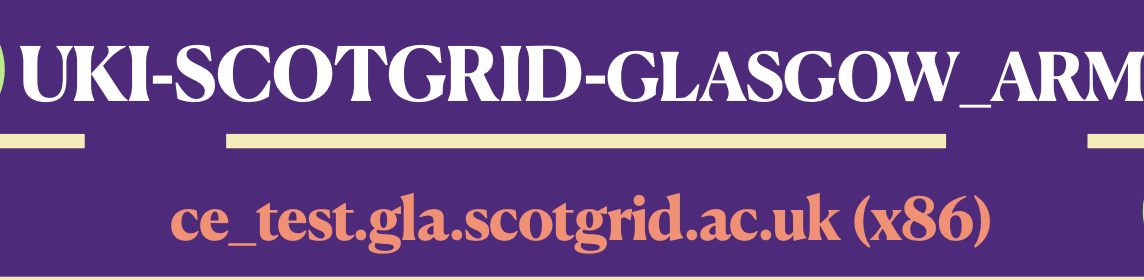 Condor 10
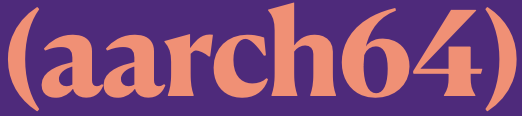 GDB
David Britton, University of Glasgow
Next Glasgow Setup
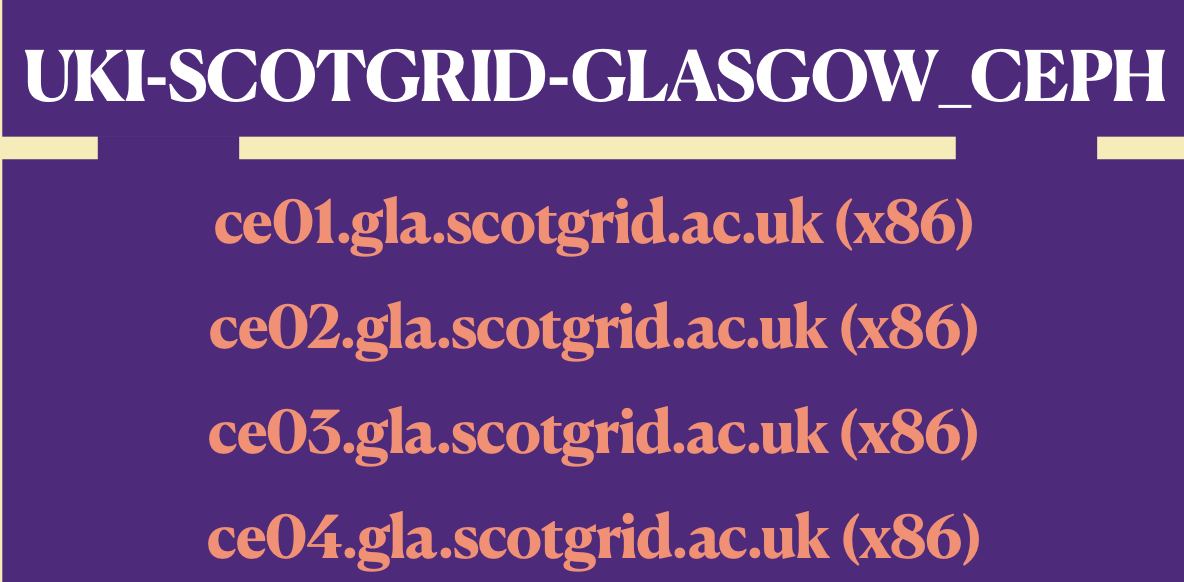 ~16,000 x86 cores
x86
Queue
Arc CEs
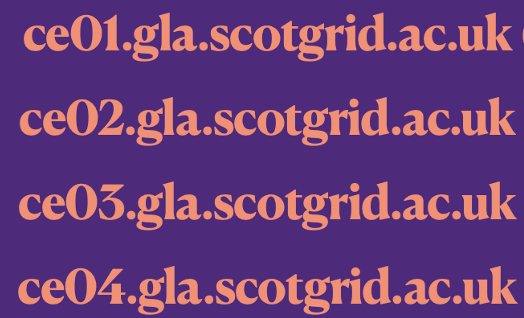 Condor 10
1760 ARM cores
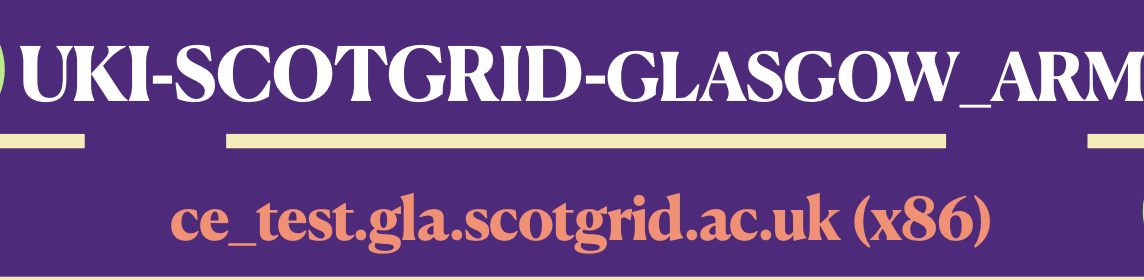 Future?
For user, rather than production jobs, a single site queue might be better, but that would require the architecture to be specified in the JDL or perhaps handled by the pilot framework?
Better to keep it simple?
Issues are minimising additional work for site to provide heterogenous resources, and making it as transparent as possible for users.
ARM Queue
GDB
David Britton, University of Glasgow
ATLAS Experience
Atlas Issue
RAL Issue
Site Issue
Up - grade
etc… i.e. business as usual!
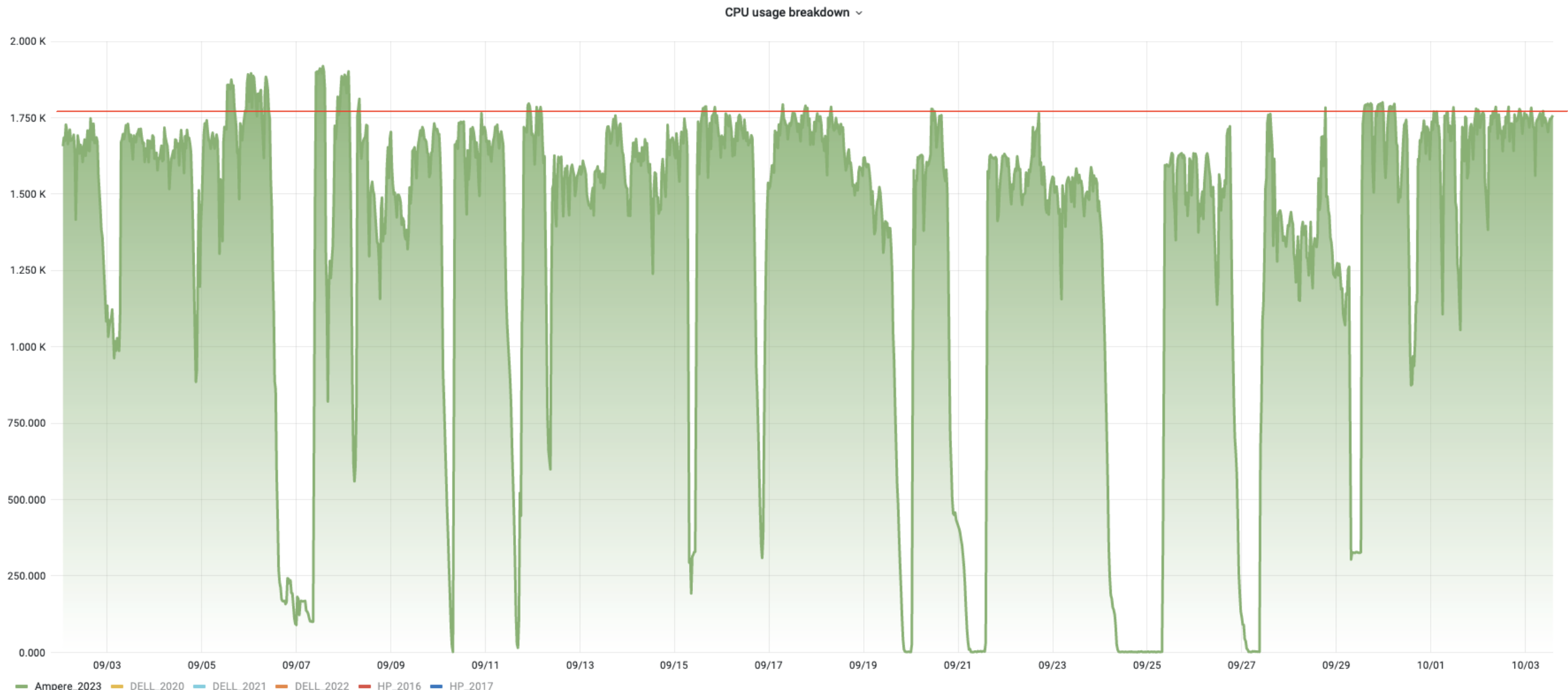 Sep 2023
ATLAS 50m event validation now just finishing. We also ran a subset on x86 at Glasgow, and will evaluate in the next couple of weeks.
GDB
David Britton, University of Glasgow
Pre GDB?
After evaluation by ATLAS, CMS, ALICE and most likely LHCb, it might be interesting to have a pre-GDB to discuss… Feb++ ?

The important discussion is about whether ARM resources can be pledged in September 2024 to deliver resource in 2025.

The UK will not *need* this to be agreed for 2025, but it would be useful (and important for sustainability and competition).

It will be useful for the GDB to form a view and be able to give a recommendation to the MB.
GDB
David Britton, University of Glasgow
HEPScore Measurements
x4
Not x2 ??
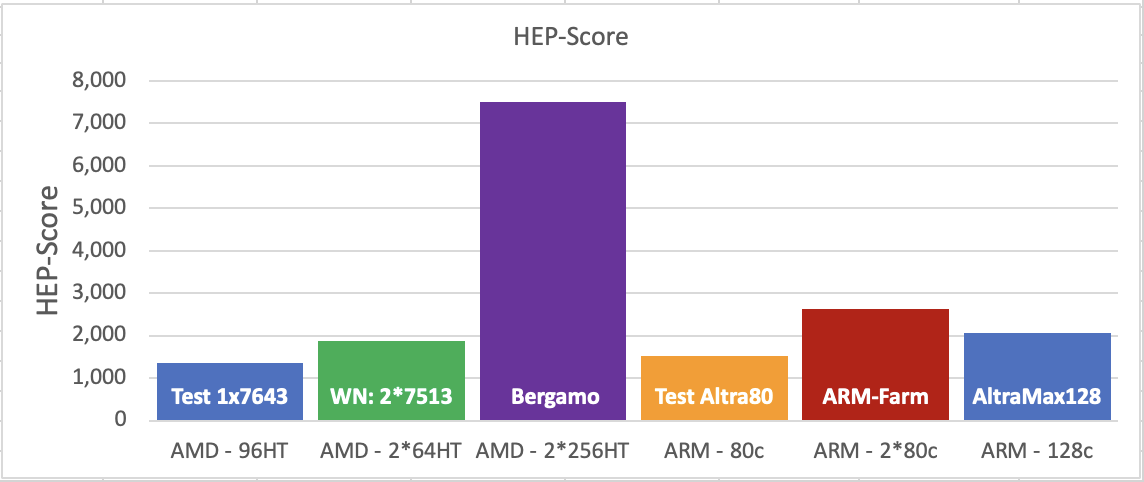 GDB
David Britton, University of Glasgow
HEPScore/Watt
50% improvement from 7513 WN
25% improvement from 80c
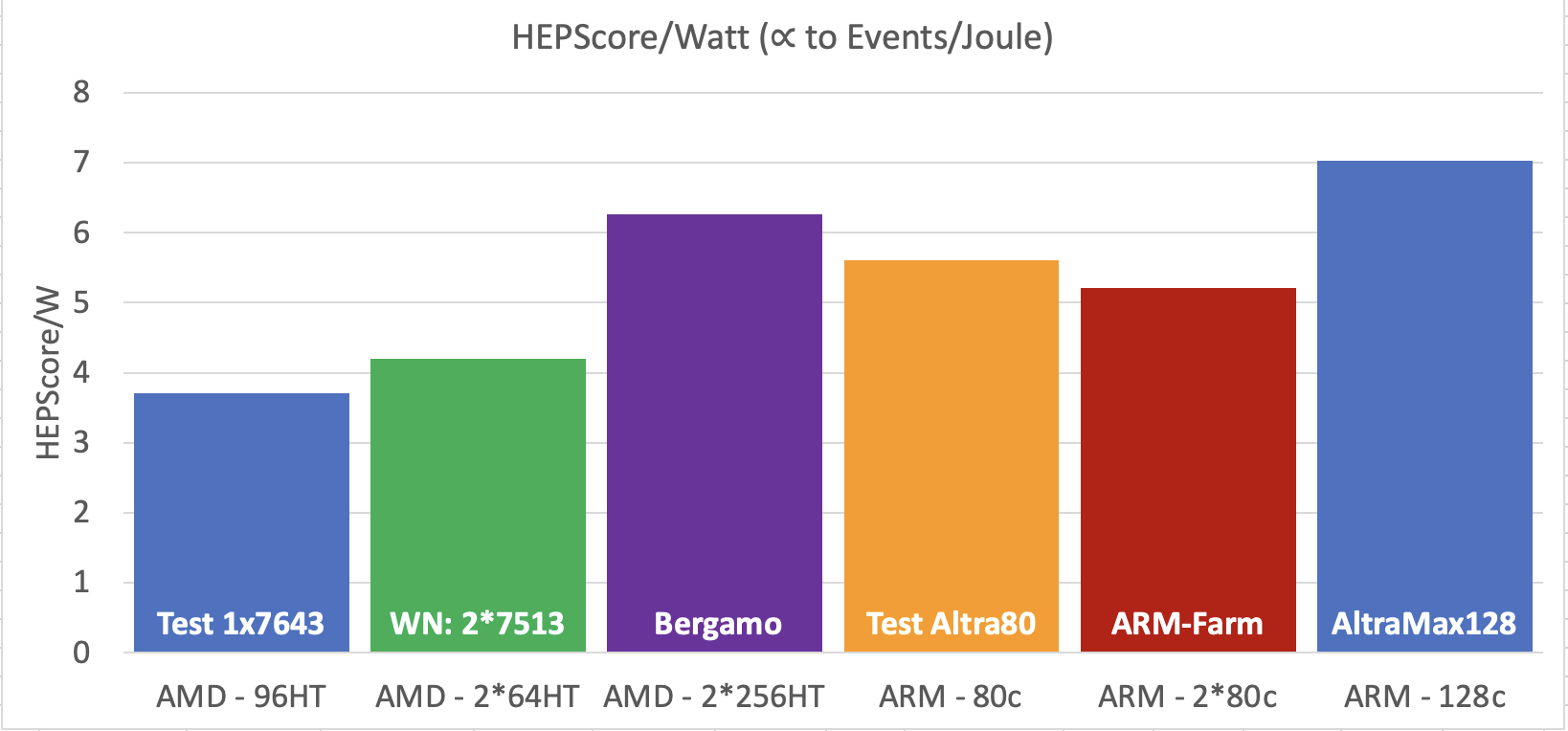 Note added: We use Average Watts to calculate HS/Watt. Other people also use Max Watts, so care needs to be taken comparing numbers.
GDB
David Britton, University of Glasgow
Max or Average Power?
Max is sensitive to the spikes; will underestimate HS/Watt .

Average is sensitive to start-up phase, which is relatively long in short benchmarking jobs; will overestimate HS/Watt.

Most accurate metric might be “Max Average” over a few minutes.
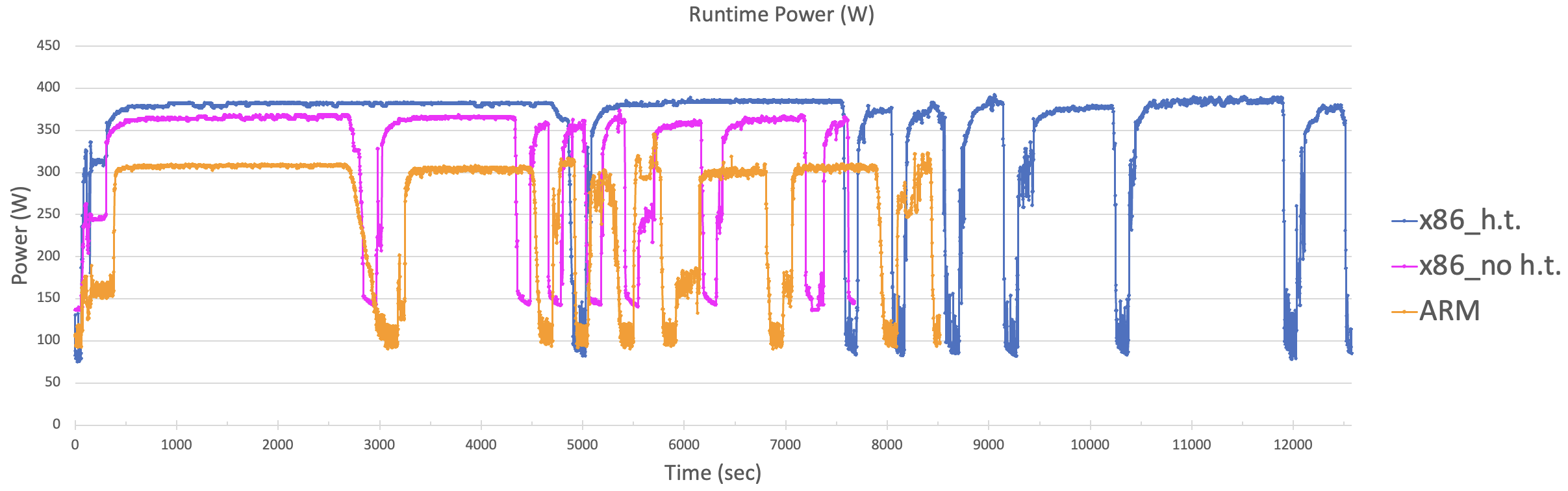 GDB
David Britton, University of Glasgow
Results Comparison
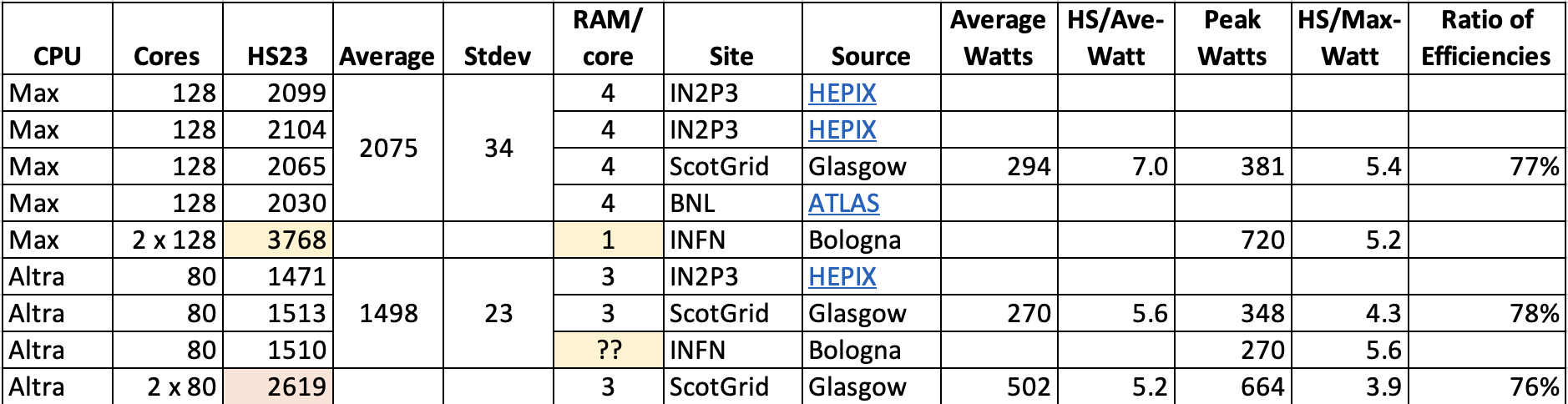 2
HEPScore Measurements of single-socket machines agree well (<2% std) at three or four sites.
Dual-socket measurements (moving from test to production machines) don’t seem to scale quite as expected; to be investigated further.
There is about a 23% difference in HS/Watt using Peak or Average power.
GDB
David Britton, University of Glasgow
Energy Efficiency vs Clock
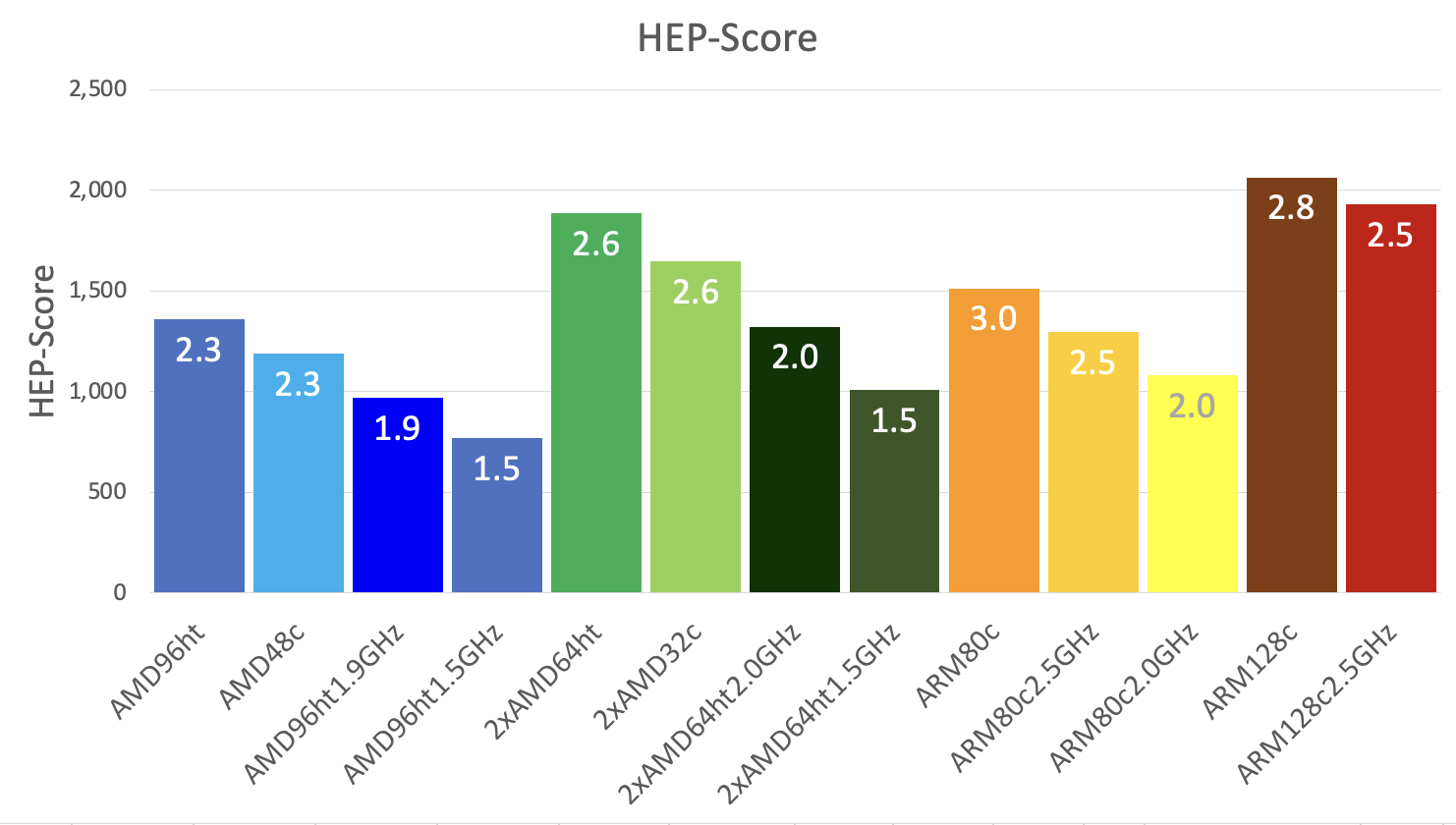 Running one step below max clock frequency seems to be the sweet-spot for all CPUs tested.

On ARM128, frequency reduction lowers HEPScore by 6.5% but saves another  9% of the energy.

No data on Bergamo (bug?)
Clock Frequency GHz
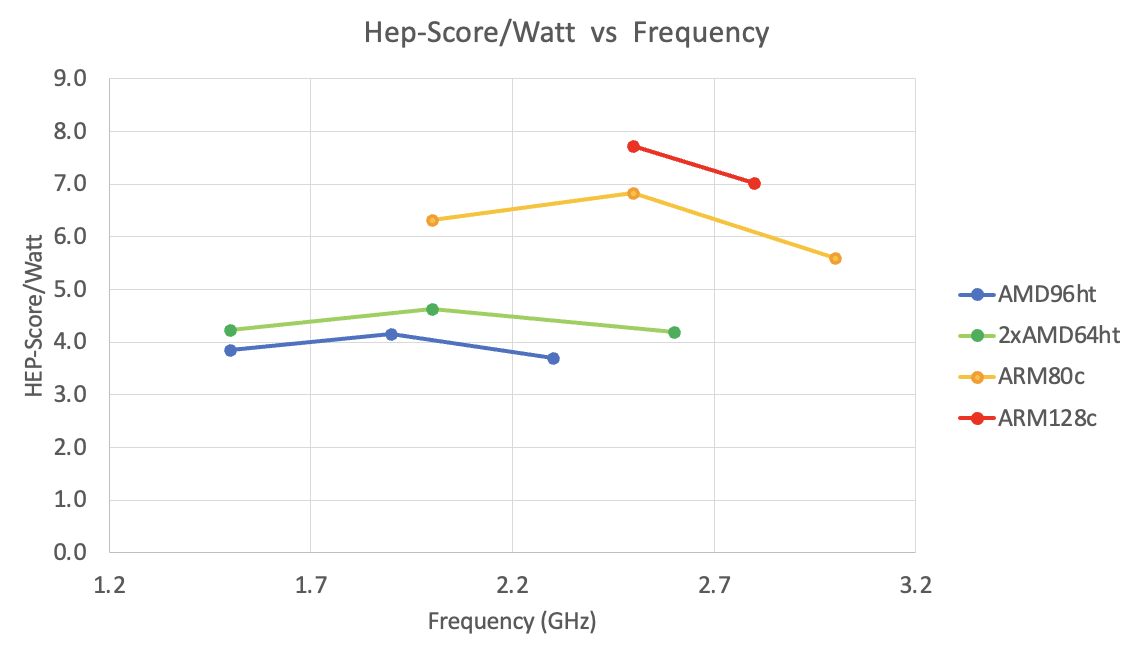 GDB
David Britton, University of Glasgow
Conclusions and Outlook
128-core ALTRA-Max is most energy efficient CPU we have tested.
AMD has made big improvements to energy efficiency with Bergamo.
Running CPU one step below max-frequency seems to be sweet-spot in terms of energy efficiency.
The dual-socket Ampere machines have not yet been shown to give 2x the single socket performance; but this is probably not a big deal.
Multiple sites agree on the HS23 benchmarks of Ampere machines.
The ability to use both x86 and ARM architectures will allow sites to optimise power usage and promote competition during procurements.

We have ordered a Grace test machine. Expect it to be fast but not sure how competitive it will be in terms of HEPScore/Watt.
We hope to get access to an AMD Siena test machine in the next few weeks.
GDB
David Britton, University of Glasgow